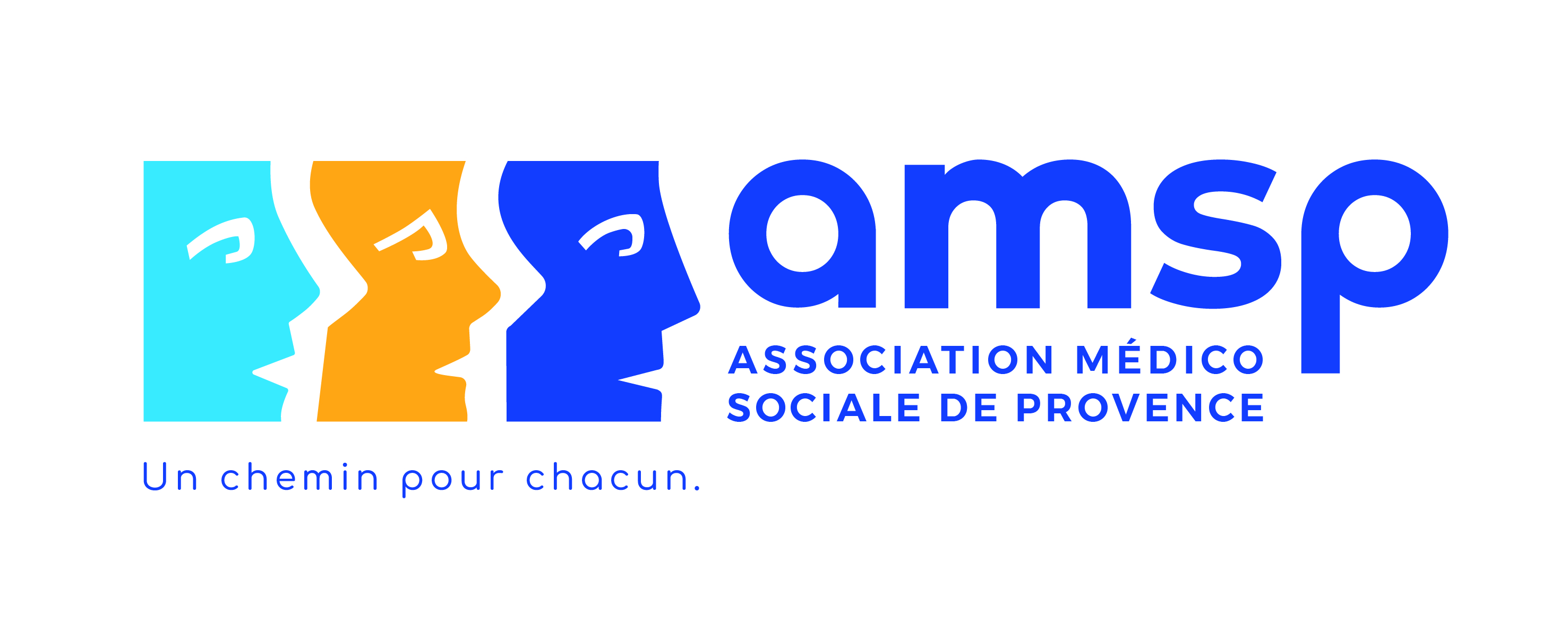 Travailleur Social F/H
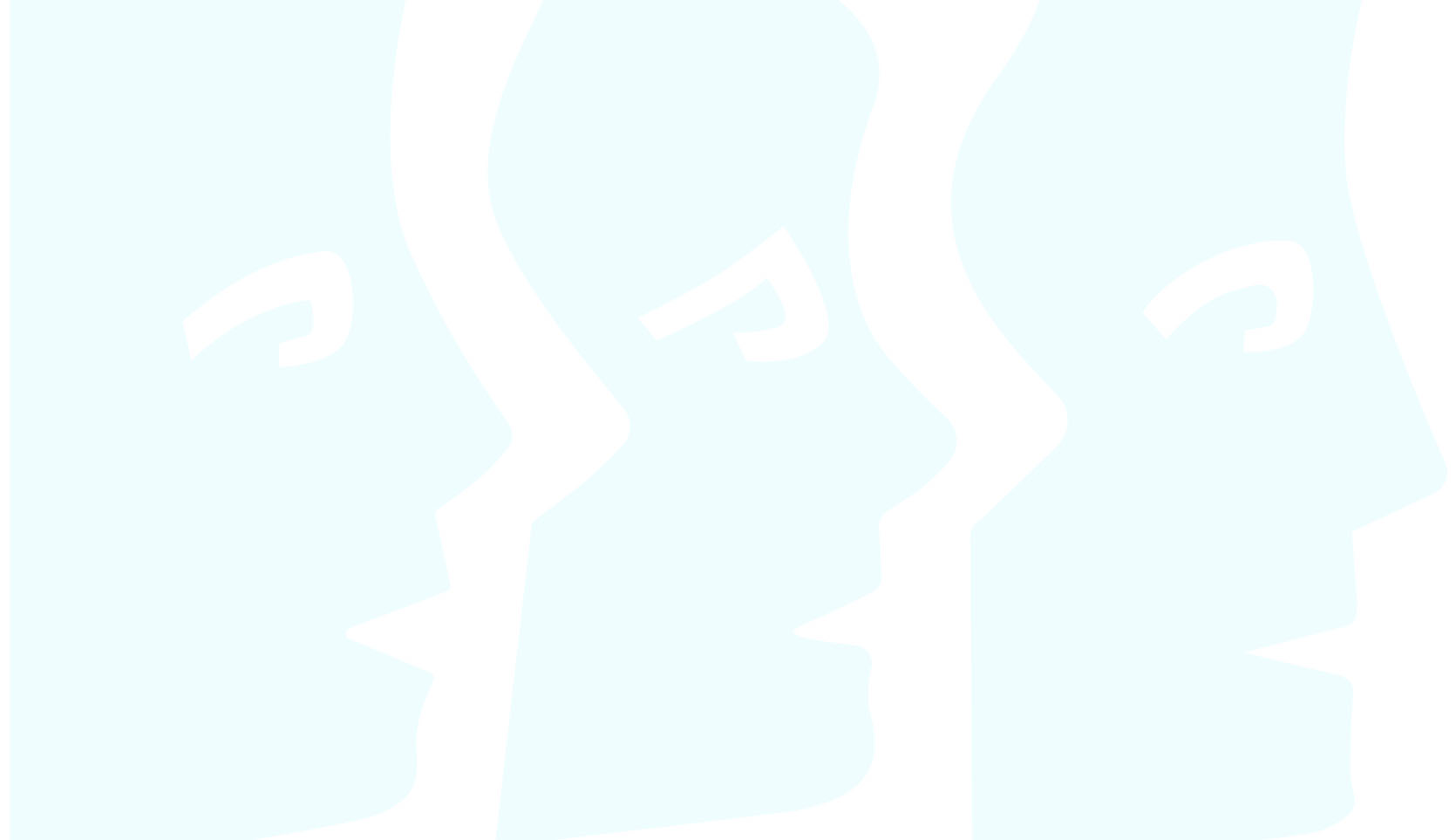 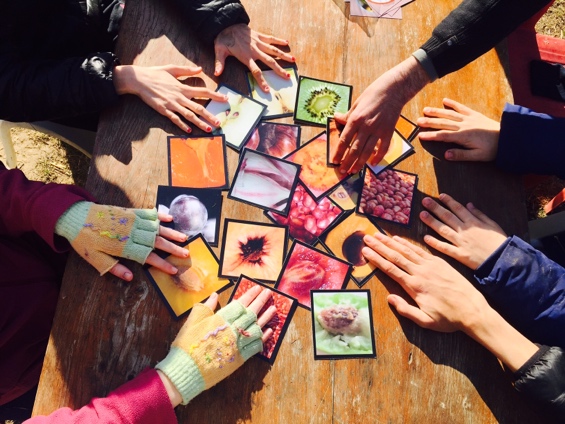 Depuis 1954, l’association Médico-Sociale de Provence a pour vocation d’accompagner et d’accueillir des personnes fragiles aux parcours hors normes : des enfants, des adolescents et des adultes, quels que soient leurs capacités, leurs handicaps, leurs vulnérabilités socio-relationnelles ou leur précarité́ familiale.
Le poste que nous vous proposons : Le foyer de vie « L’Astrée » recrute un travailleur social F/H (Accompagnant éducatif et social ou moniteur éducateur) au sein de son service « Hébergement », basé dans le 14ème arrondissement de Marseille. Sous la responsabilité de la cheffe de service, et en collaboration avec les autres professionnels du service, vous accomplirez les missions suivantes : 


Vos missions :
Accompagner les personnes dans leur autonomie à travers une aide adaptée aux actes de la vie quotidienne (prise des traitements, repas, toilettes, habillage, déplacements, accompagnements médicaux, …), à la socialisation, aux loisirs, et donc … :
Proposer des activités à vocation éducatives et de loisirs adaptées
Favoriser l’expression de la citoyenneté, et une écoute attentive
Coordonner et participer à la réalisation (rédaction, mise en œuvre et suivi) de leur projet personnalisé
Collaborer avec les professionnels de santé (médecins, infirmiers, paramédicaux), évaluer les besoins en soins et faire des accompagnements médicaux …


Vos horaires et vos WE : vous travaillerez sur des horaires d’internat, pas d’horaires coupés, en matinée ou en soirée, et assurerez un week-end sur deux.


Votre profil :
Vous disposez d’une première expérience significative et réussie dans le domaine de l’accompagnement de personnes en situation de handicap (adultes ou enfants). Vous êtes dynamique, avez le sens de l’organisation, êtes rigoureux.euse, et savez faire preuve de réactivité. Vous avez le sens du relationnel et l’esprit d’équipe … Les personnes accueillies et l’équipe du foyer « L’Astrée » vous attendent !


Ce que l’association peut vous apporter :
Un environnement de travail agréable avec tous les avantages de la convention 66.
Un cadre responsabilisant qui donne de l’autonomie et offre la possibilité d’évoluer.

Nos offres d’emploi sont ouvertes à toutes et tous car nous croyons que la diversité des profils est un élément essentiel pour une vie d’équipe !
Animés par une mission forte de sens, « Un chemin pour chacun », nous initions des projets audacieux et innovants, avec le soutien des pouvoirs publics et de nos partenaires. Dans ce cadre, nous offrons un accueil individualisé dans nos lieux d’accueil basés en Provence. Nous plaçons la personne accueillie et sa famille au centre des dispositifs que nous déployons, en transmettant des savoir-faire et des savoir-être par l’éducation, la formation, le travail protégé, tout comme nous apportons des soins individualisés et un accompagnement quotidien. 
Aujourd’hui notre équipe de près de 520 collaborateurs fait vivre nos valeurs de notre association :                       
  
 Audace  - Bienveillance  - Intégrité

Vous êtes attirés par des projets concrets qui ont du sens?  Vous voulez vous investir dans une association médico-sociale engagée? Vous appréciez des équipes fédérées par l’humain ? Rejoignez-nous !
Plus d’information sur notre site www.amsp.fr
Adresse mail :  foyer.astree@amsp.fr
Réf. : recr-heb Sept. 2024
Postuler